Stereotypes within Careers
[Speaker Notes: Title slide]
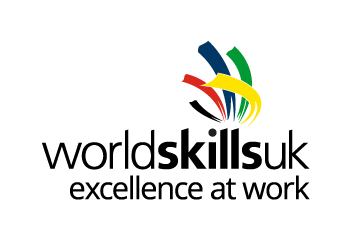 What we do
Innovate excellence
Develop excellence
Inspire excellence
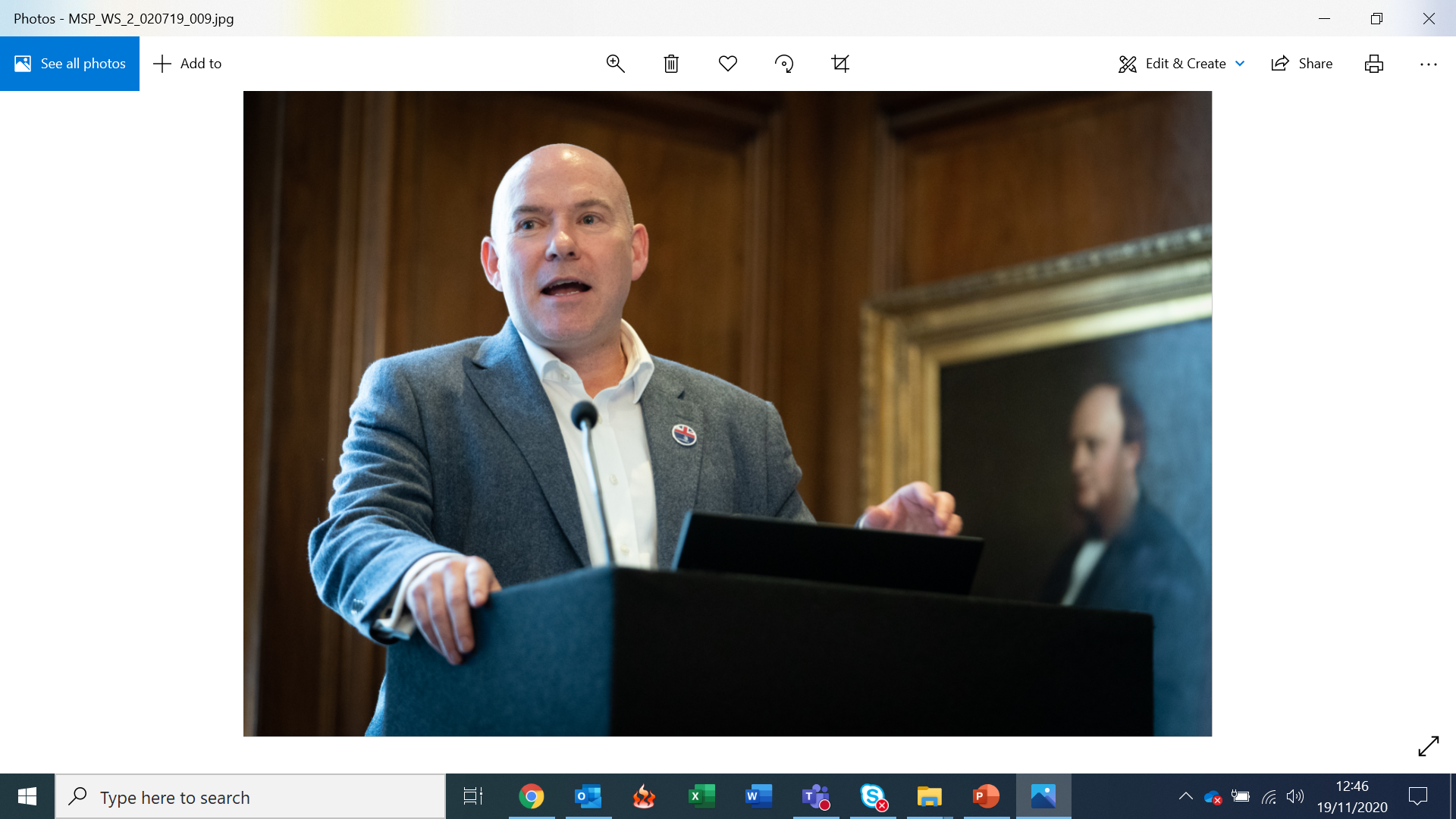 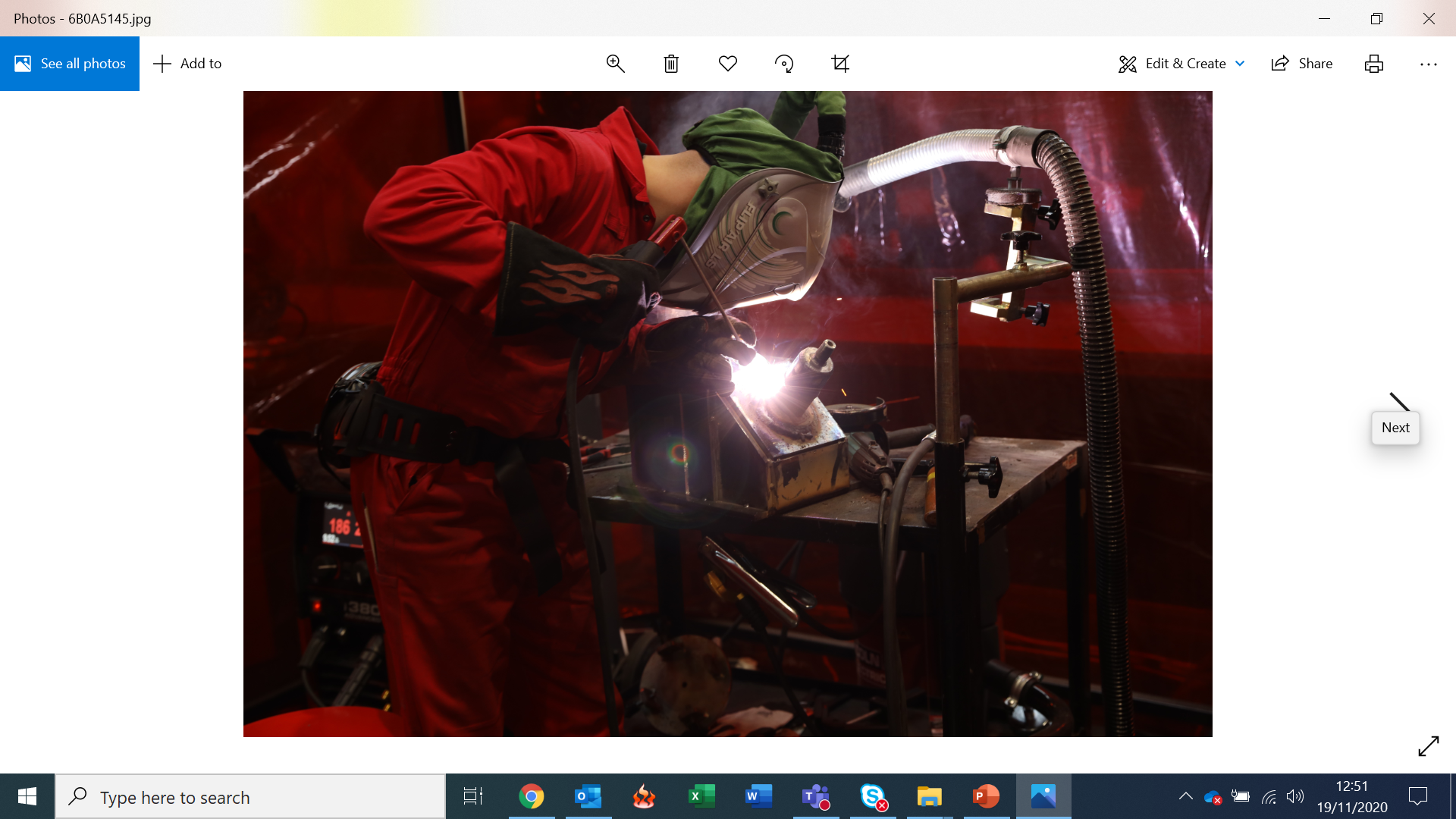 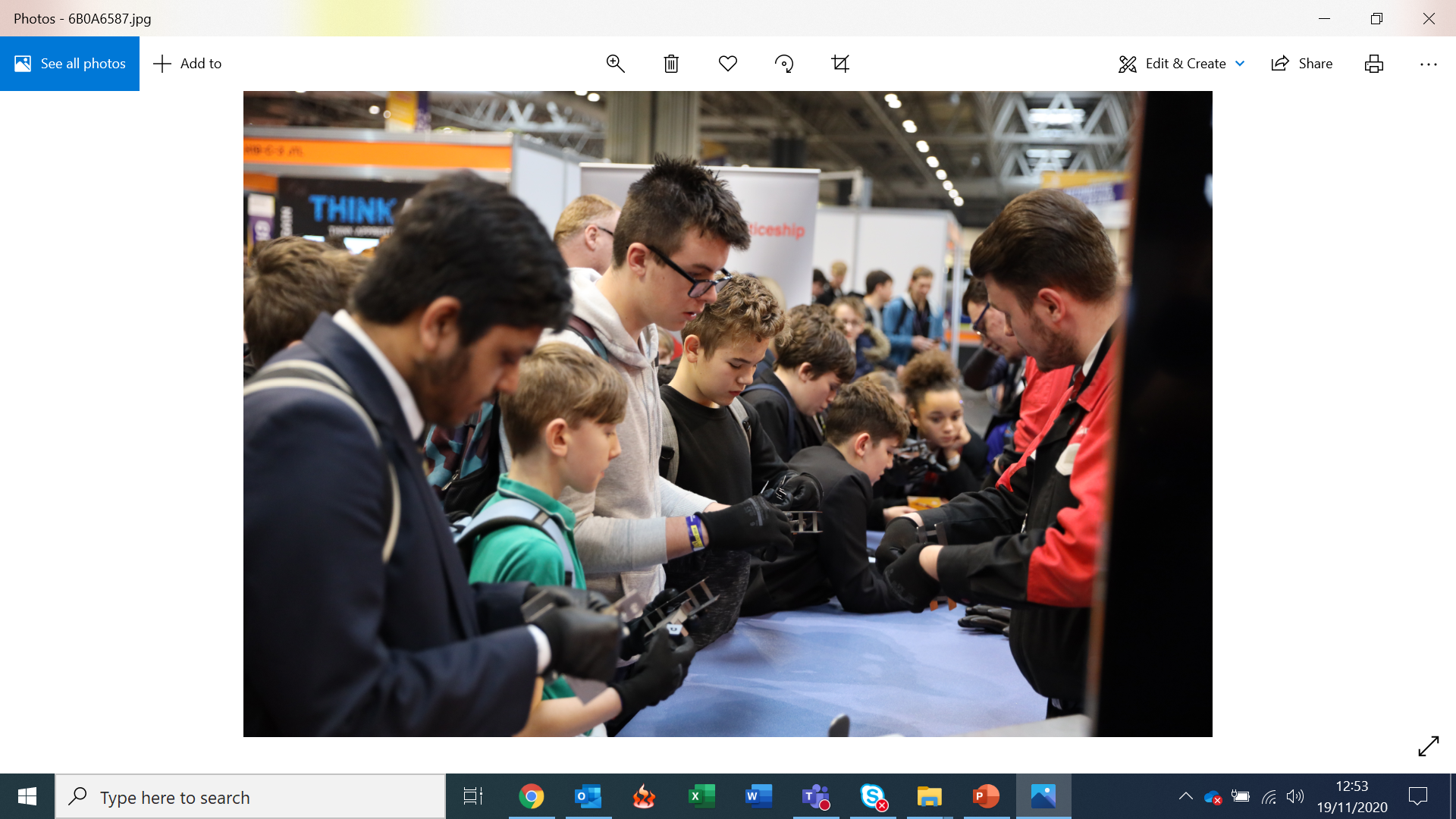 We innovate to mainstream global excellence to help improve standards of teaching, training and assessment through international benchmarking to help young people, employers and the UK economy succeed.
We inspire young people via our careers advice resources to choose excellence through apprenticeships and technical education as a prestigious career route on their path to reaching their potential, whatever their background.
We develop excellence in young people by testing and assessing their skills and knowledge against their peers through our national and international competitions programmes, improving their confidence and potential.
[Speaker Notes: Standard slide and pic]
Are you free to choose your future career?
The world has come along way in terms of equality, but not all things are equal when it comes to careers.
Sometimes the person we are can have a positive or negative impact on the choices available to us.  
Consider certain sectors such as Building & Construction and Hair & Beauty. Do you think that gender matters in these careers?
3
Can you match the gender split to the career?
Activity

In pairs complete the ‘Gender Matching Games’ worksheet.
4
What other forms of stereotypes and discrimination exist?
LGBT+  
race  
disability  
mental Health  
age
sex 
religion 
qualifications 
experience 
personal networks .
5
Name: 
Kim Reid  

Occupation: Software Engineer   

Employer: 
Northropp Grunmann  

Location: 
London
Let’s hear from a role model
Challenge the status quo
Do you think you will face forms of discrimination in the future?
What can individuals do to prepare for and combat that discrimination?

What can we all do to tackle discrimination and challenge stereotyping?
7
Activity

Complete the reflection sheet to show what it is you have learnt from the session today.